nº 19 e nº 28
A flor do Lirolai
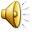 Flor maravillosa que medra nas ribeiras.
É un lirio de cor violeta.
Arreda todos os males, a fame, o cansancio, pero só nas mans dunha persoa inocente.
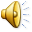 Por consello dunha sabia, unha señora enferma deixou ir os seus tres fillos buscar a Flor do Lirolai, que seica podía curala.
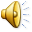 Dos tres só a atopou o máis novo, mais ao volver para a casa os outros dous quitáronlla, matárono e enterrárono.
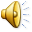 A señora curou do seu mal mais non da dor que sentía pola desaparición do seu fillo máis novo. Un día viu unhas flores douradas, gustáronlle e arrincou unha.
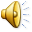 E de súpeto saíu unha voz de debaixo da terra:Non arrinques os meus cabeliñosque son loiros e riciños.Os meus irmáns me matar 
	pola Flor do Lirolai.
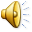 A muller, sen saber de onde viña aquela voz, arrincou outra flor, e de novo oíu:Non arrinques os meus cabeliñosque son loiros e riciños.Os meus irmáns me matar
	pola Flor do Lirolai.
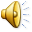 Era a voz do seu fillo pequeno. Cavou na terra, atopou o rapaz que aínda estaba vivo e contoullo todo.
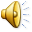